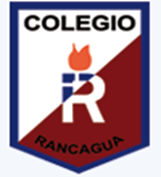 Colegio Isabel Riquelme             
U.T.P.
Guía DIGITAL N°2
ASIGNATURA: Taller de Computación
CURSO:  pre KÍNDER
DOCENTE: Silvia Castillo Jara
SEMANA: 06 al 10 de abril
Recordemos
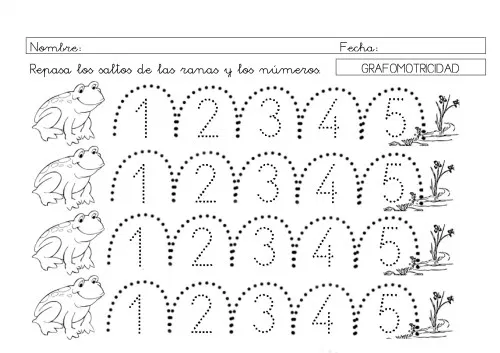 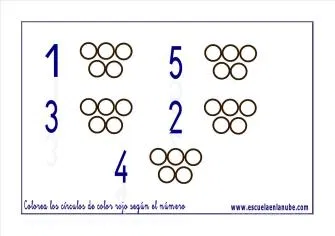 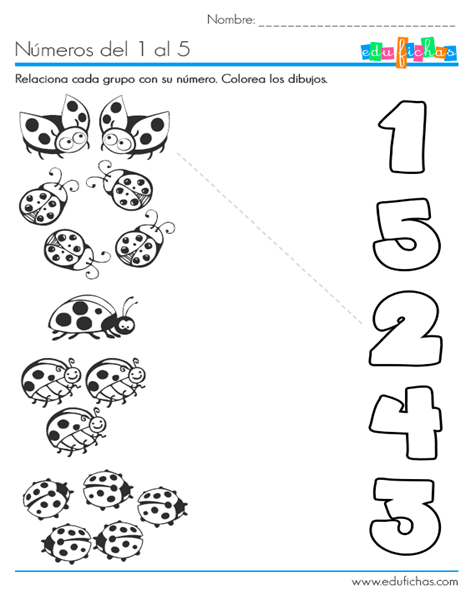 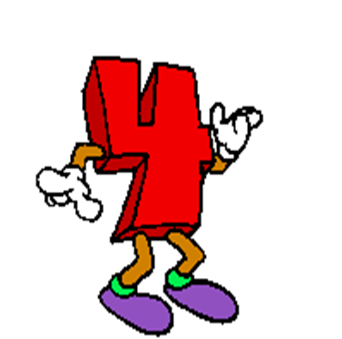 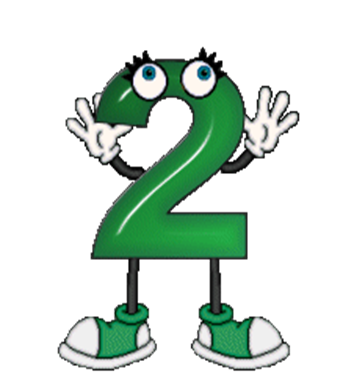 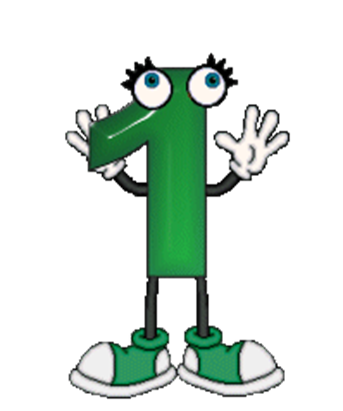 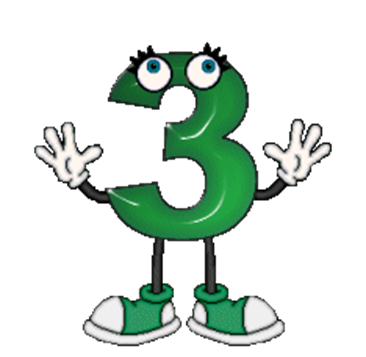 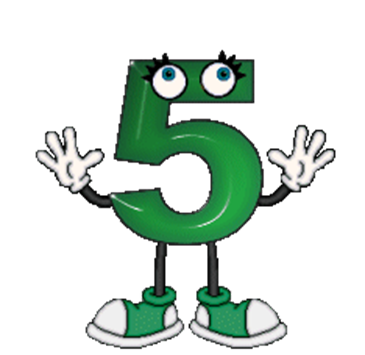